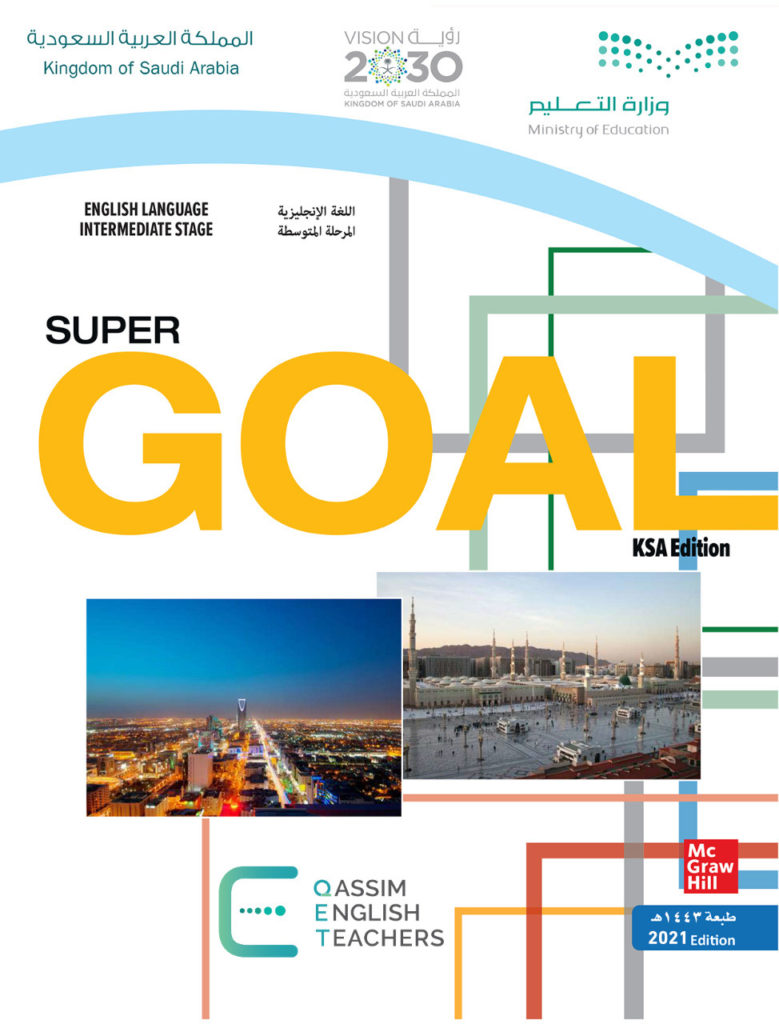 Unit 5
Since when?
Reading
بسم الله الرحمن الرحيم
Day:

Date:
Inventions
Learning Objectives
Identify the main idea of reading
1
2
3
4
5
Identify specific information
Give meaning of the new words
Answer questions about the reading
Design a presentation about the most important invention.
Vocabulary
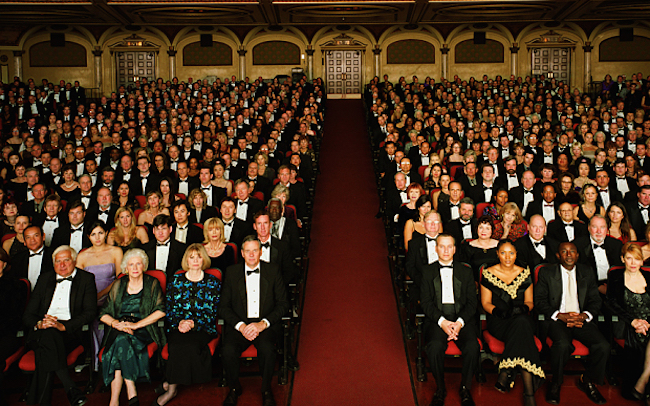 Audience
Vocabulary
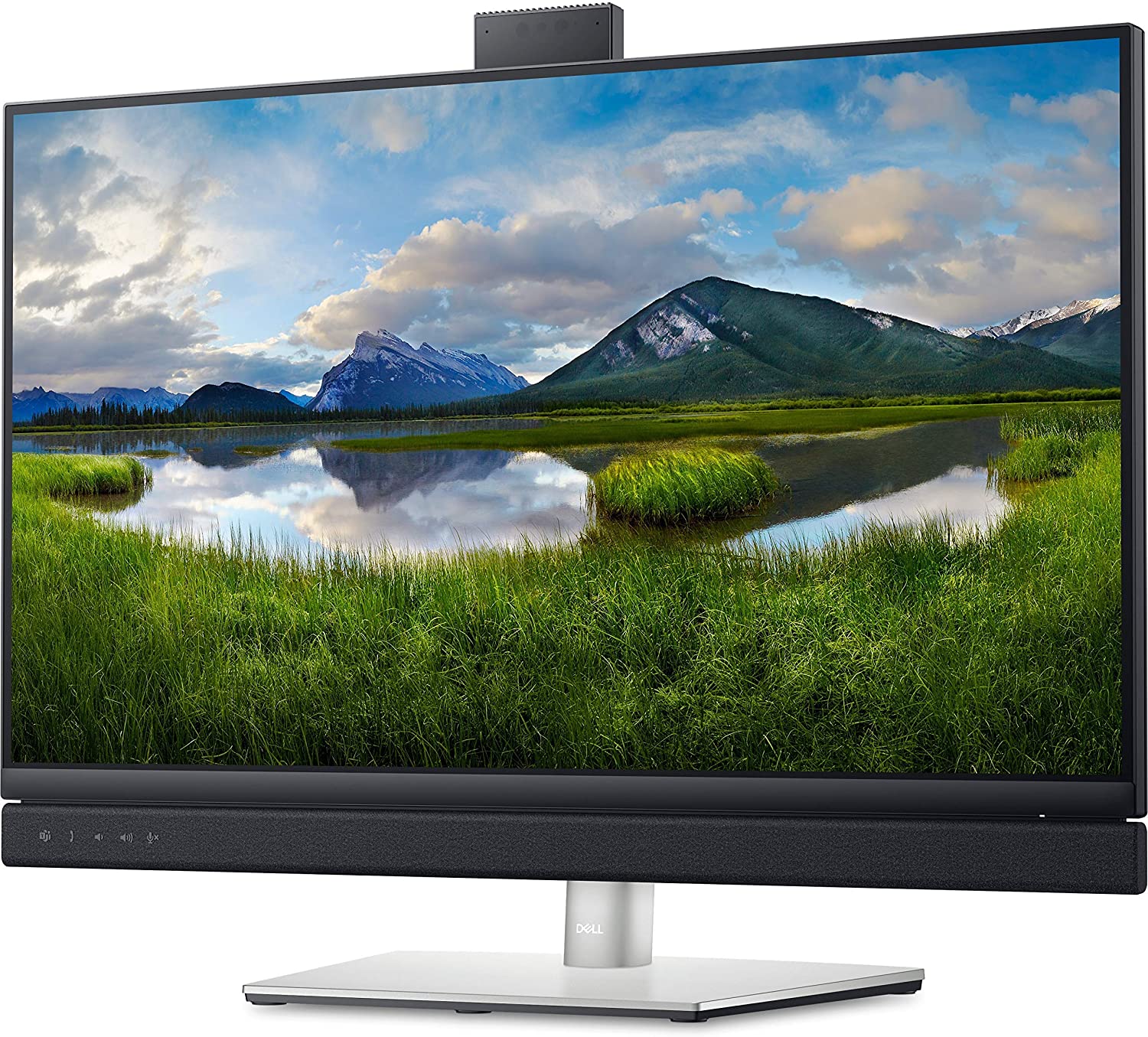 Screen
Vocabulary
Special Effects
Pages 54 & 55
Reading
Before reading
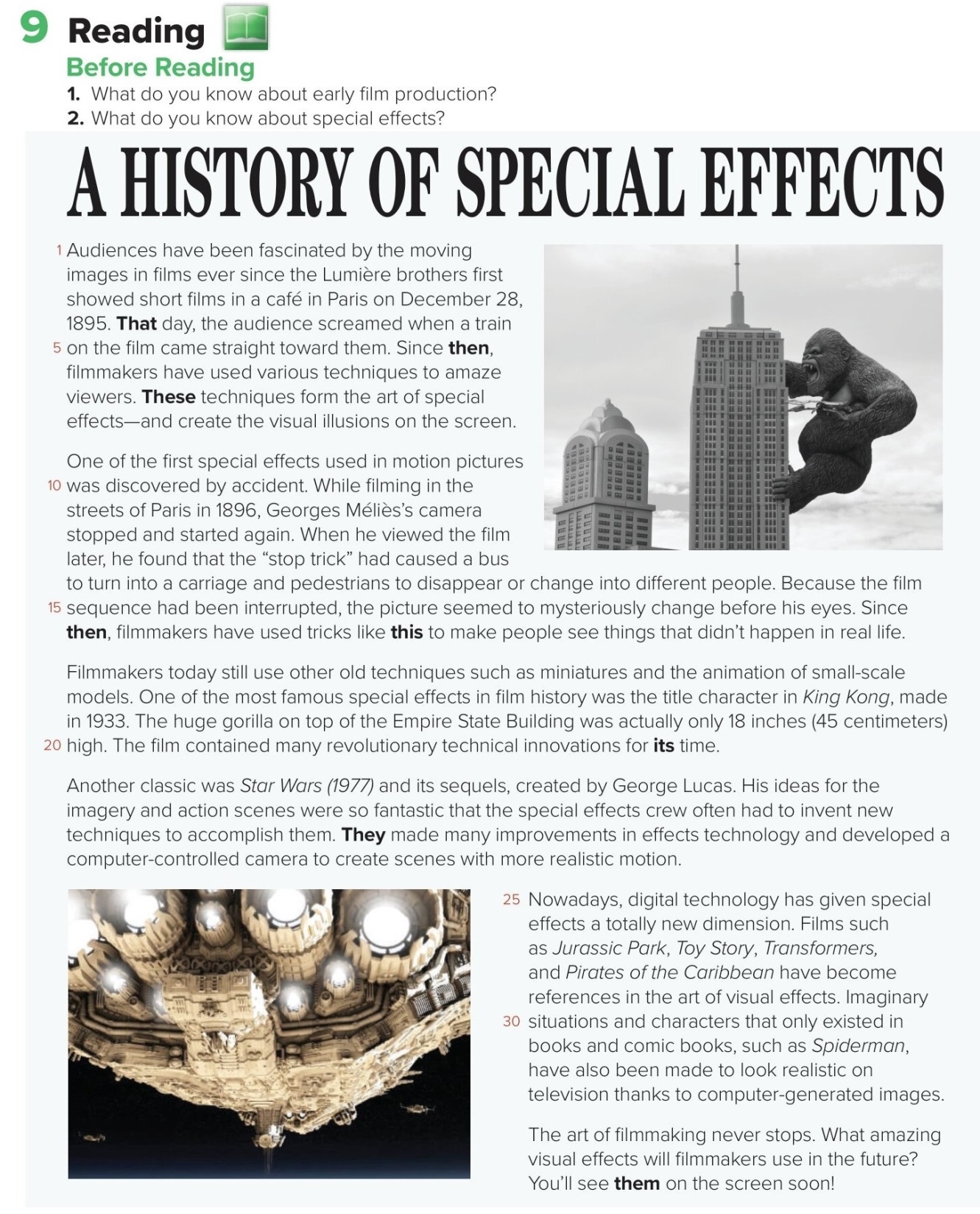 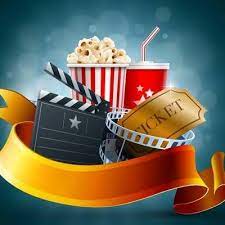 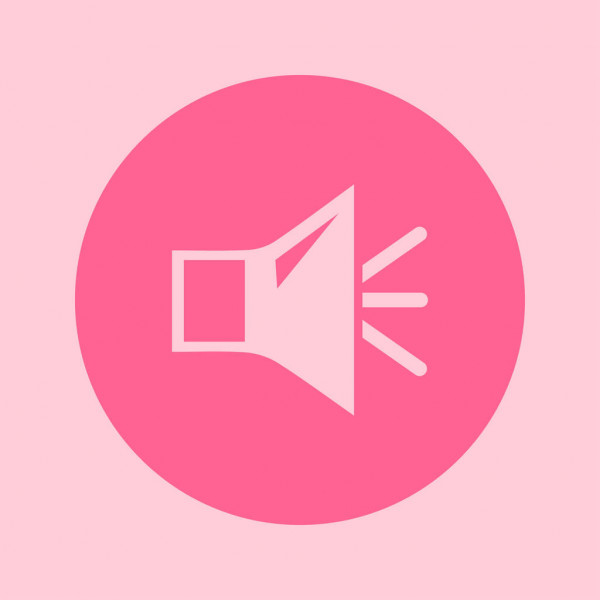 Reading
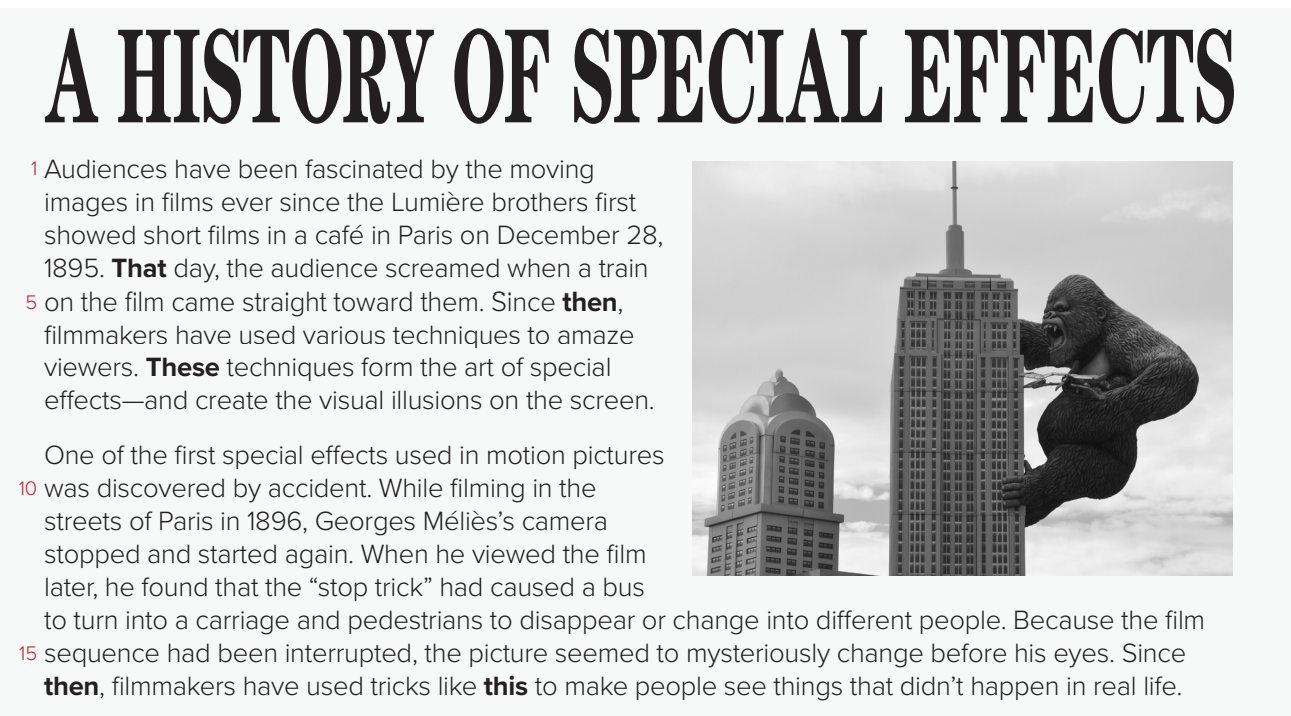 Page: 54
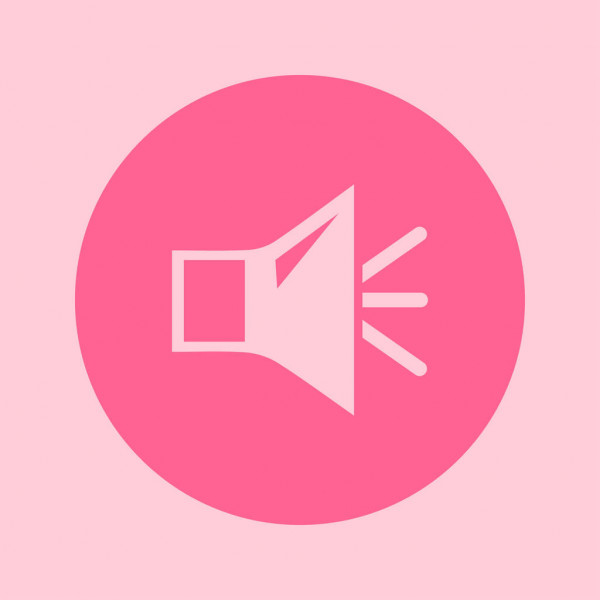 Reading
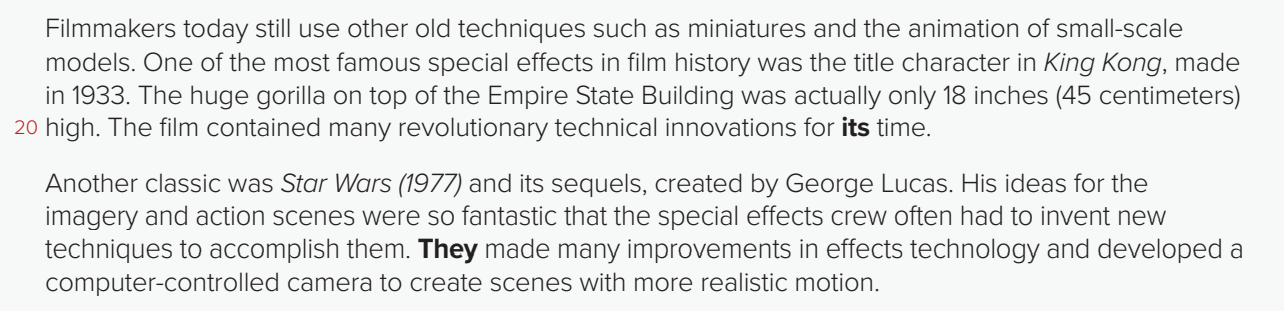 Page: 54
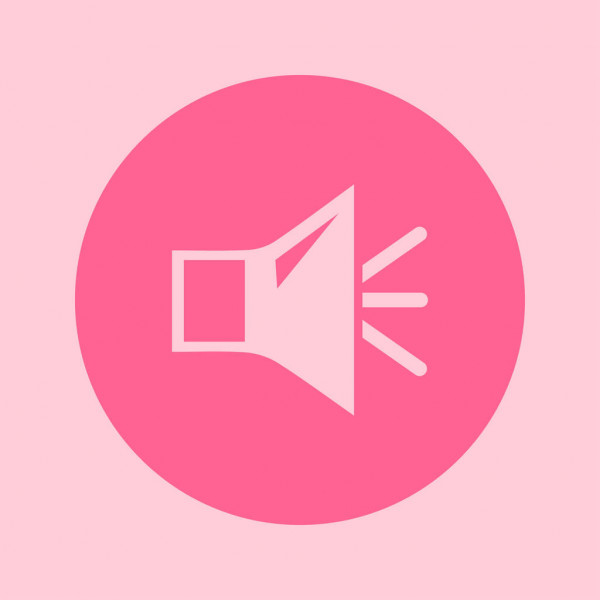 Reading
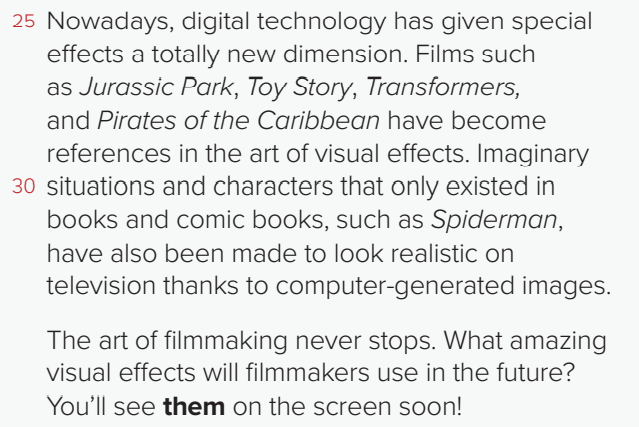 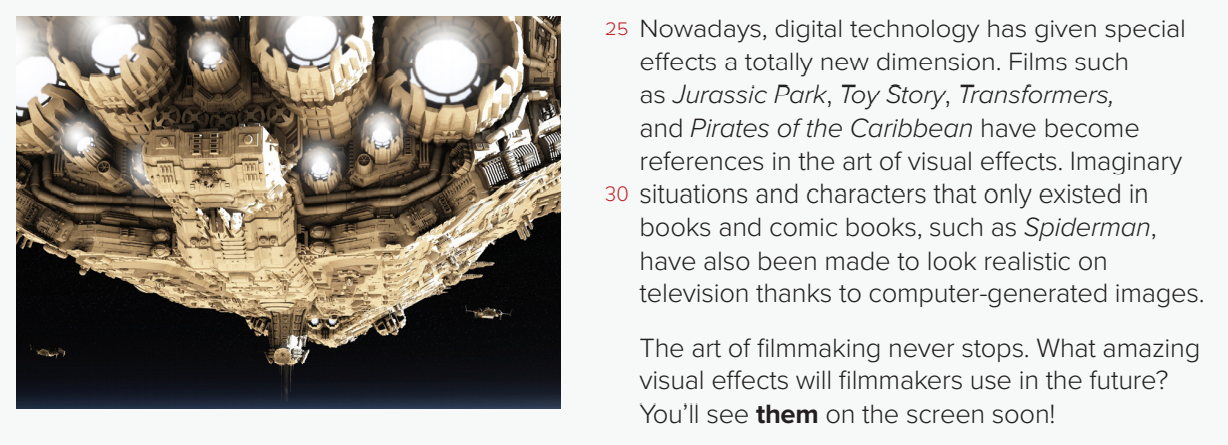 Page: 54
Reading
After reading
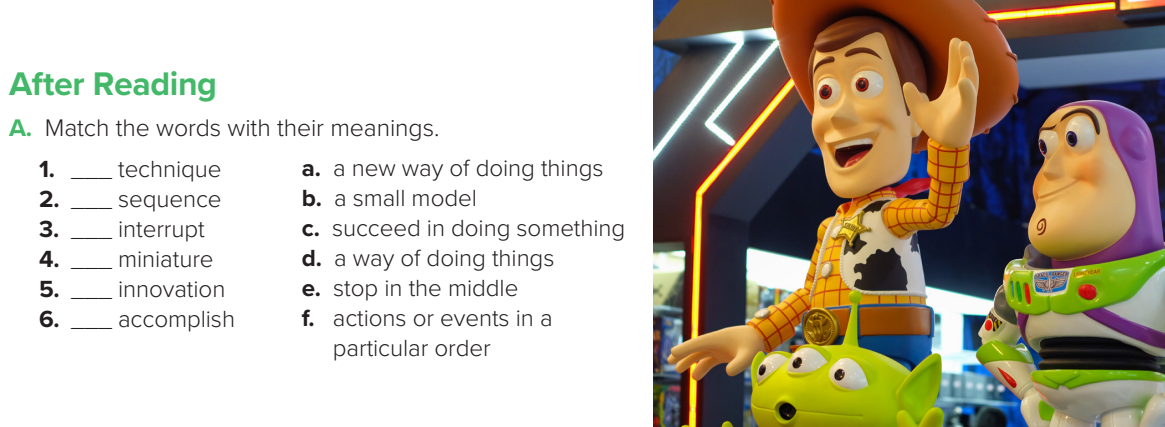 d 
f 
e 
b 
a 
c
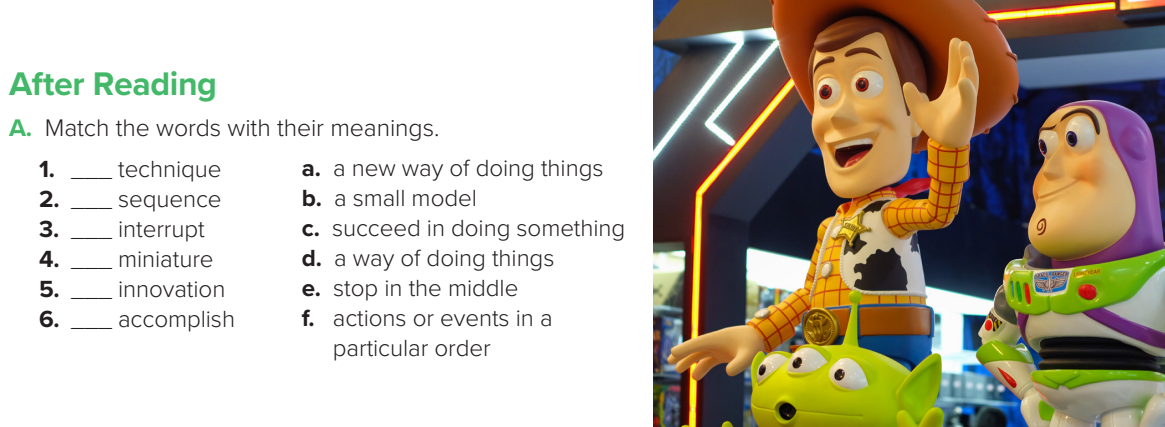 Page: 55
Reading
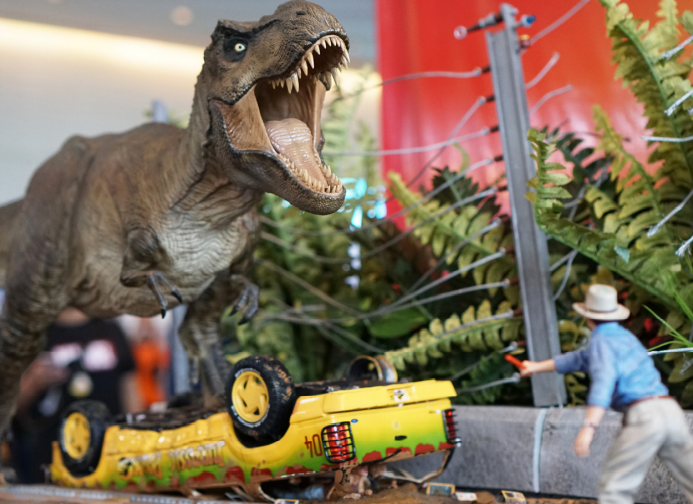 After reading
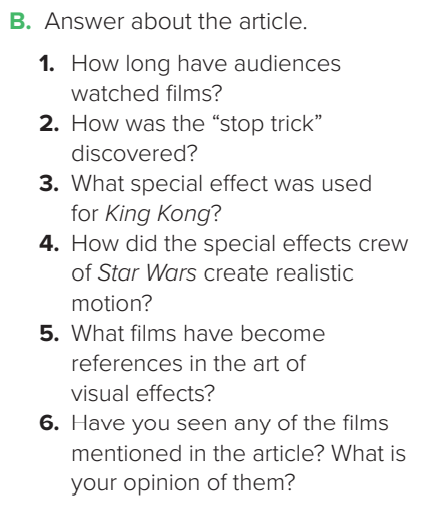 Answers
Audiences have watched movies since 1895/for more than 115 years. 
2. The “stop trick” was discovered by accident. 
3. A small model of a gorilla was used, but in the film it looked large.
4. They used a computer-controlled camera to create scenes with more realistic motion. 
5. Jurassic Park,, Toy Story, Transformers, and Pirates of the Caribbean. 
6. Answers will vary.
Page: 55
Reading
Discussion
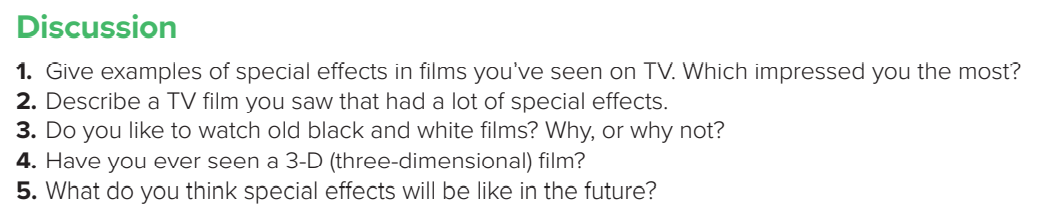 Page: 55
Project
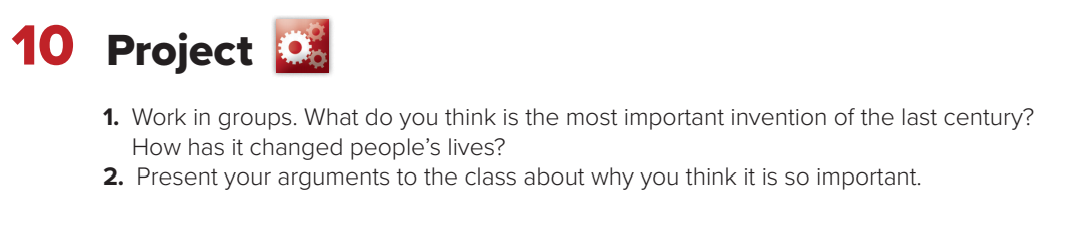 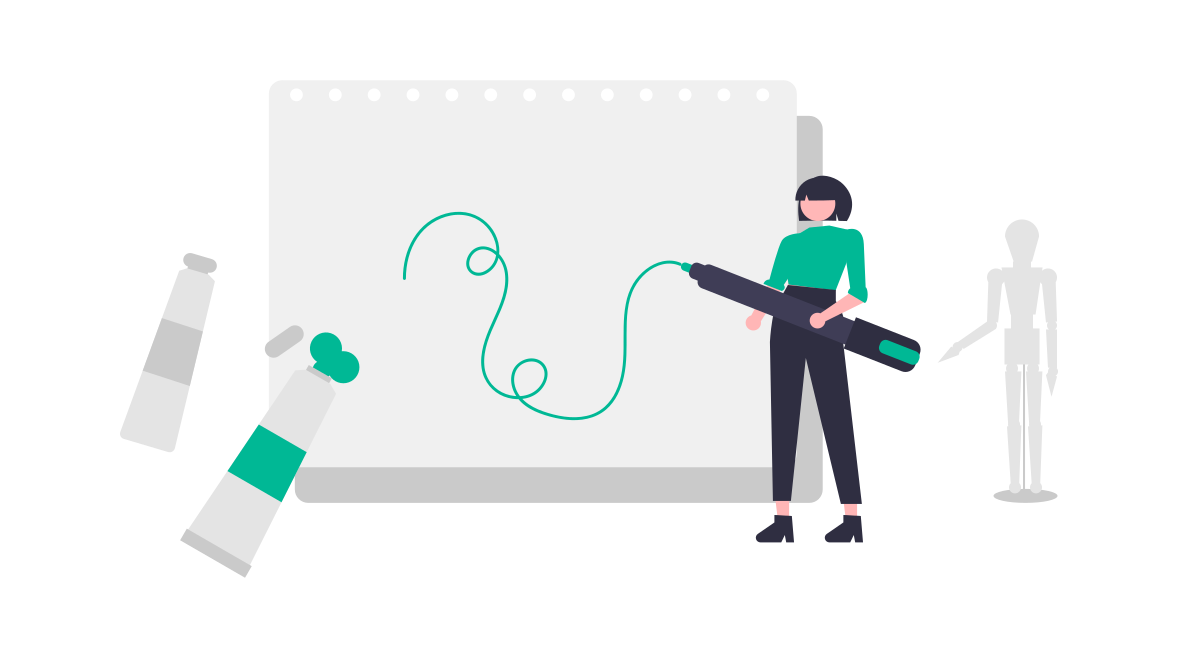 Page: 55
Homework
Page 201
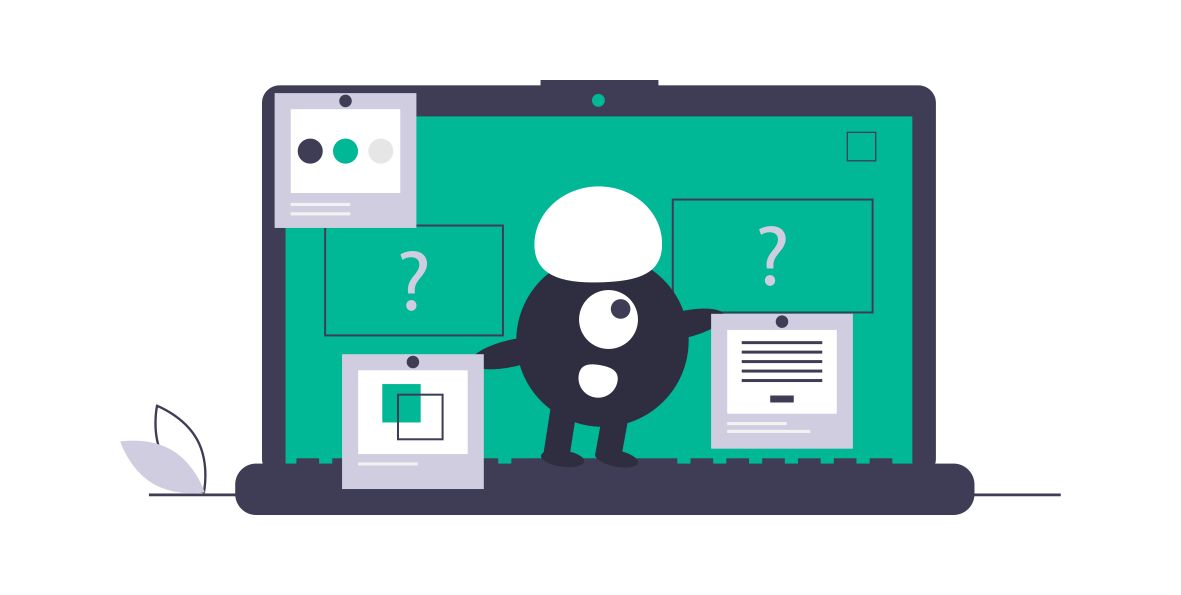 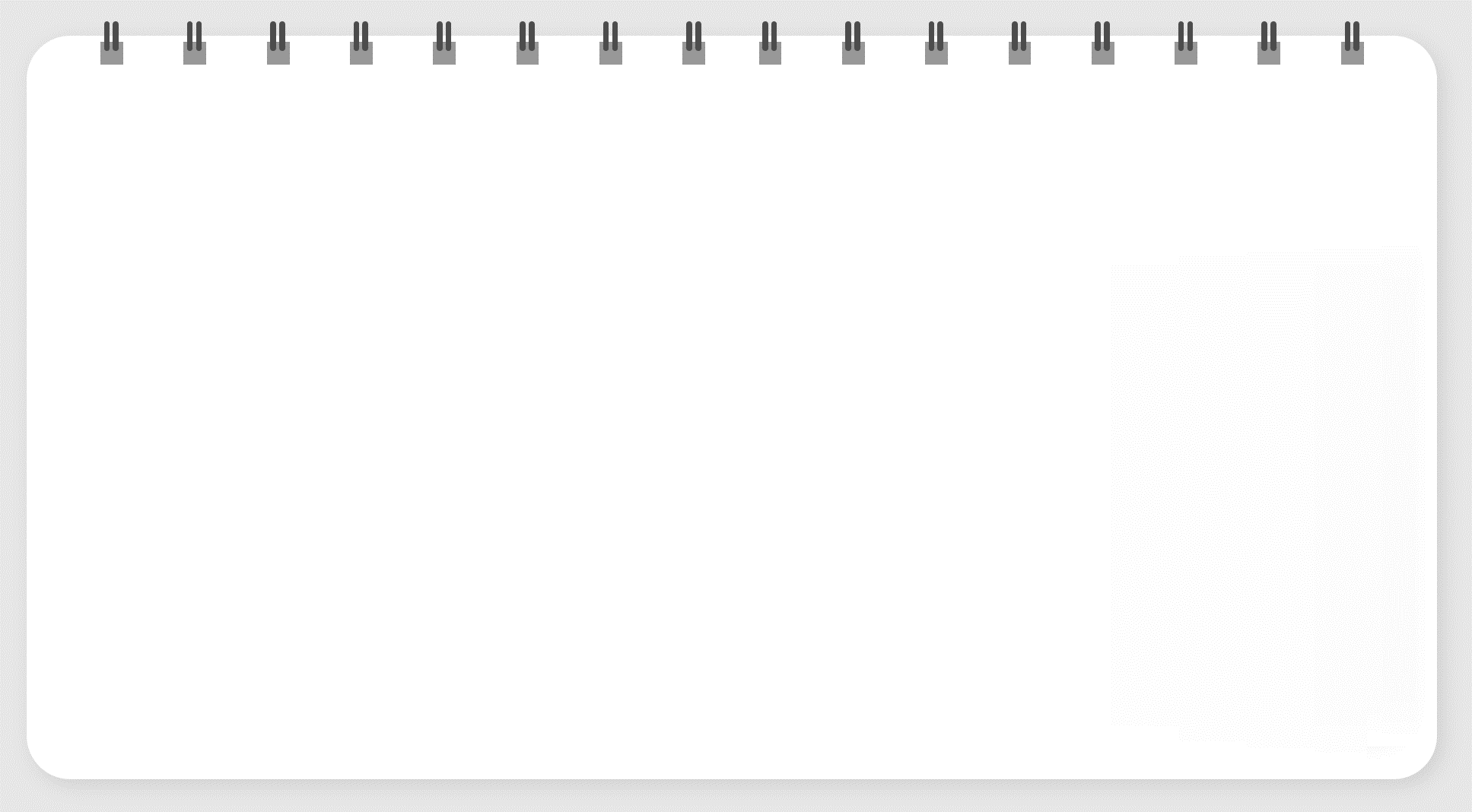 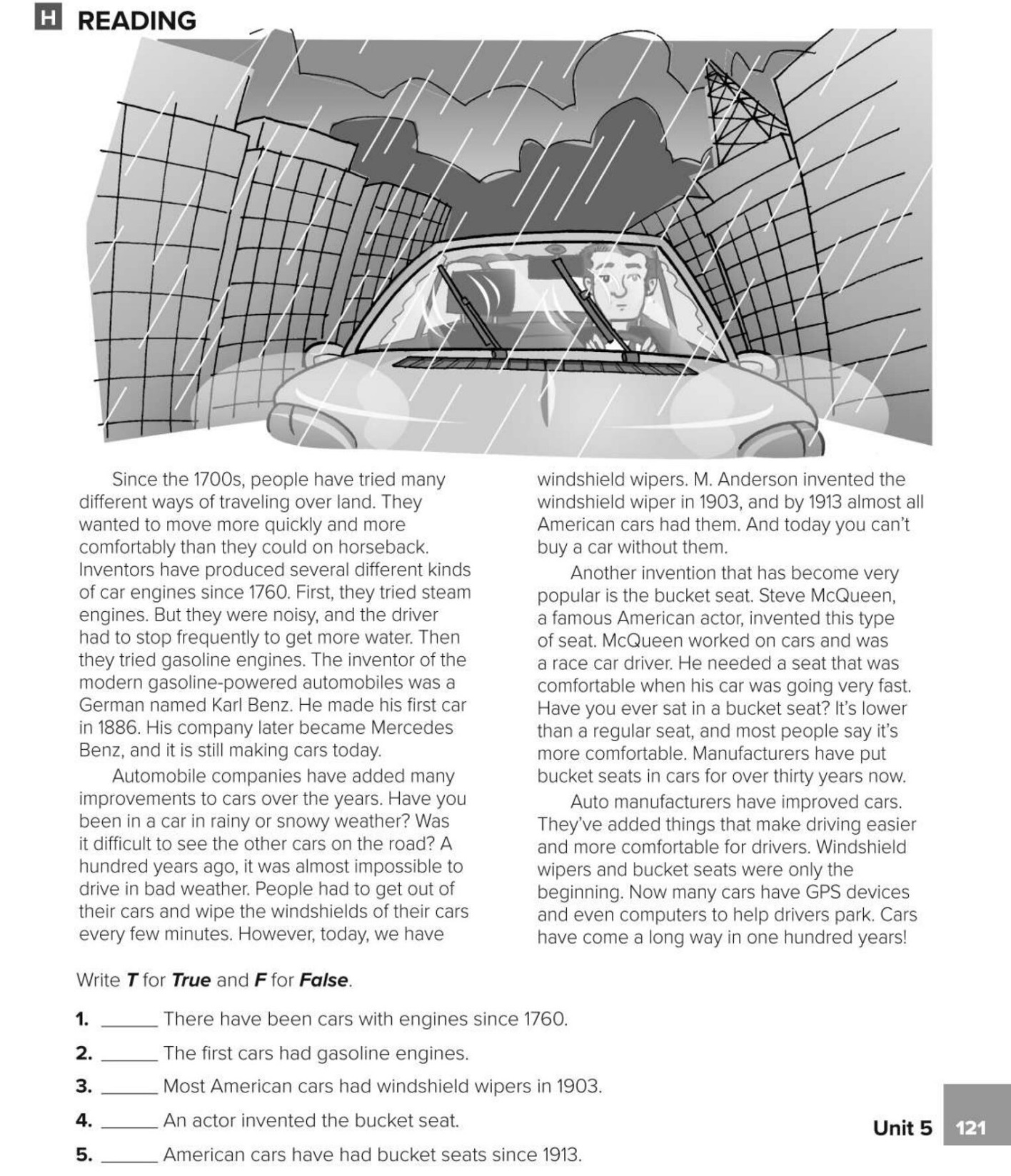 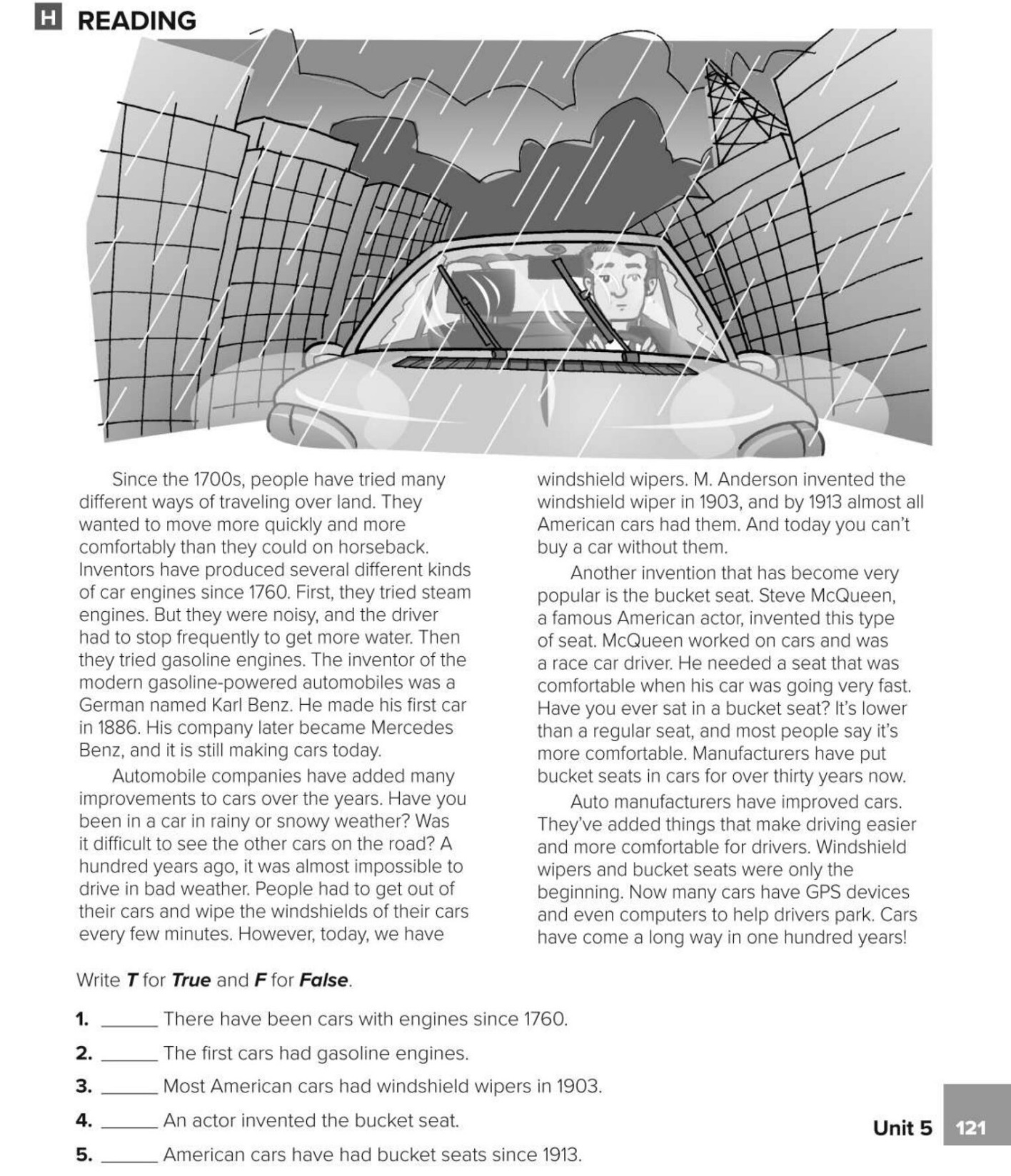 T
F
F
T
F